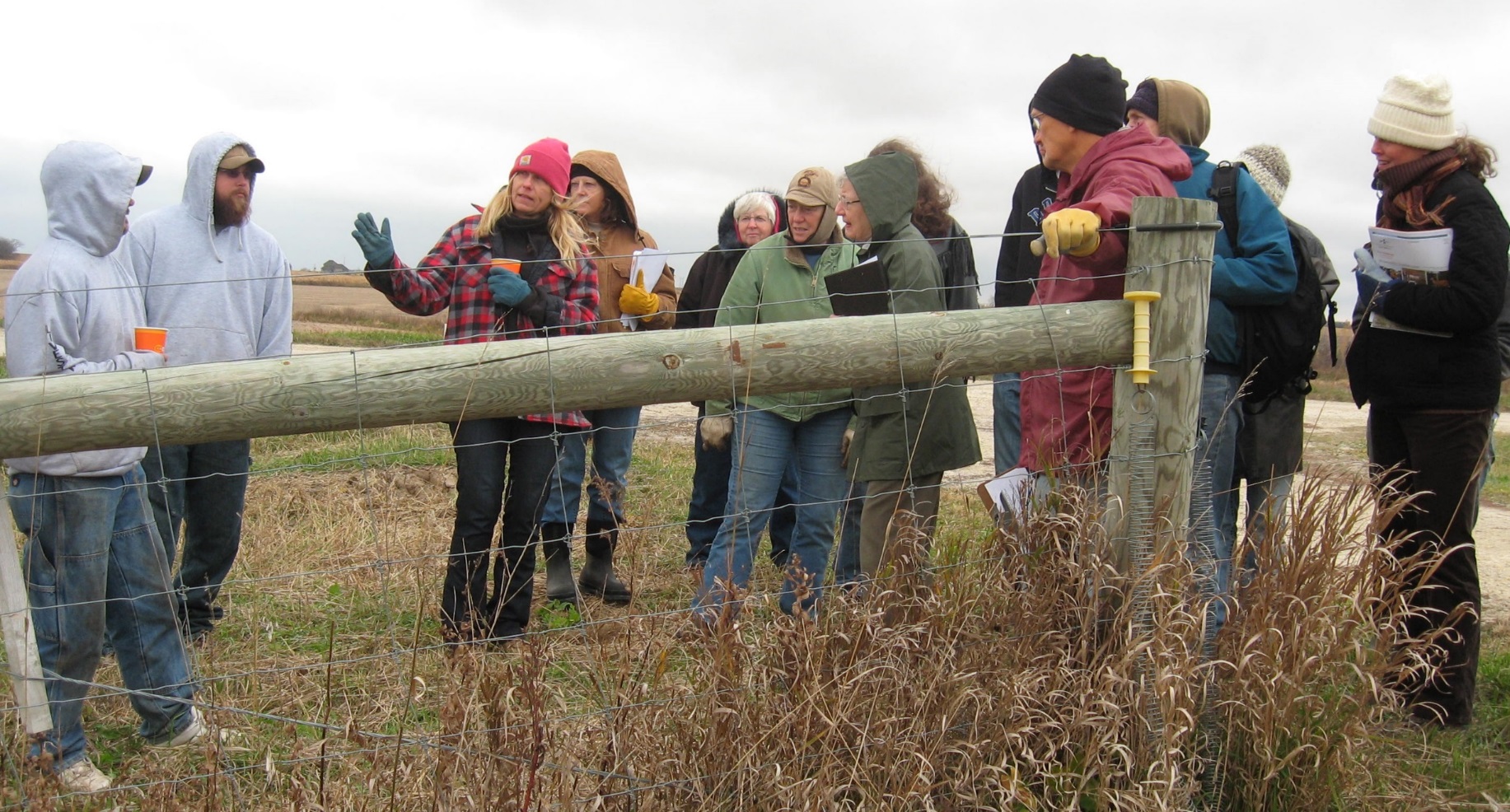 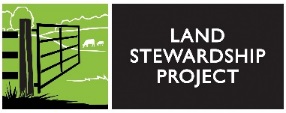 Slide Source: Caroline van Schaik
[Speaker Notes: And then there are the nitty-gritties: …
Does she have conservation plan? 
…startup costs (incl transition from row crops to pasture)
…fencing/fence-builder + water + electricity
How to find a livestock producer and/or grazier in a custom or contract situation
What about a sensible and signed lease
What are the programs to help her financially]